Figure 8. Mutational analysis of the p28bi2 recognition sequence. The wild-type sequence of the target site ...
Nucleic Acids Res, Volume 28, Issue 5, 1 March 2000, Pages 1245–1251, https://doi.org/10.1093/nar/28.5.1245
The content of this slide may be subject to copyright: please see the slide notes for details.
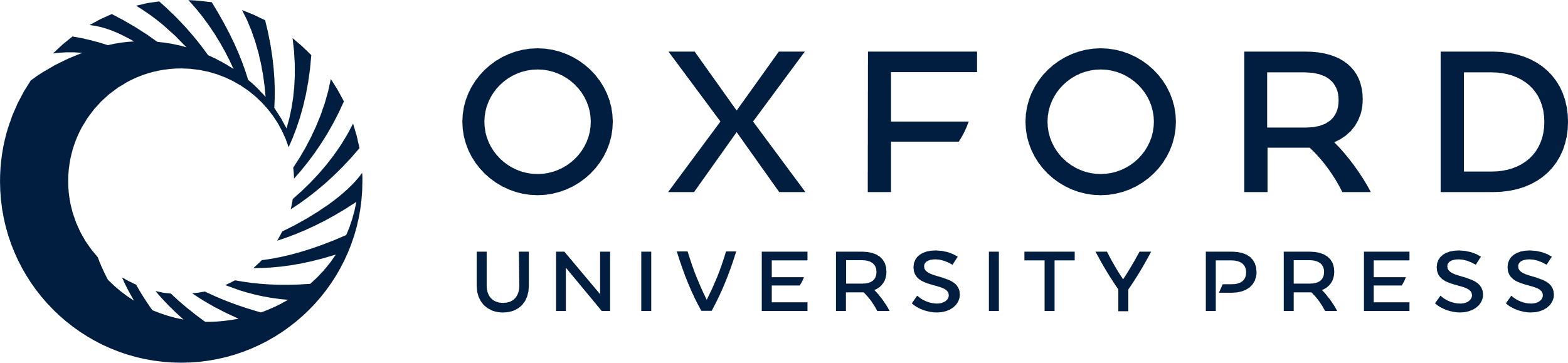 [Speaker Notes: Figure 8. Mutational analysis of the p28bi2 recognition sequence. The wild-type sequence of the target site is shown on top with the cleavage site indicated by a staggered line and the intron insertion site by an arrow. The three possible base substitutions for each position are indicated on the left side of the grid. closed circles, the wild-type sequence; +, mutant cleaved as well as the wild-type; ε, reduced cleavage; –, no cleavage.


Unless provided in the caption above, the following copyright applies to the content of this slide:]